The Shoppes at 57th and Louise
Office | Retail
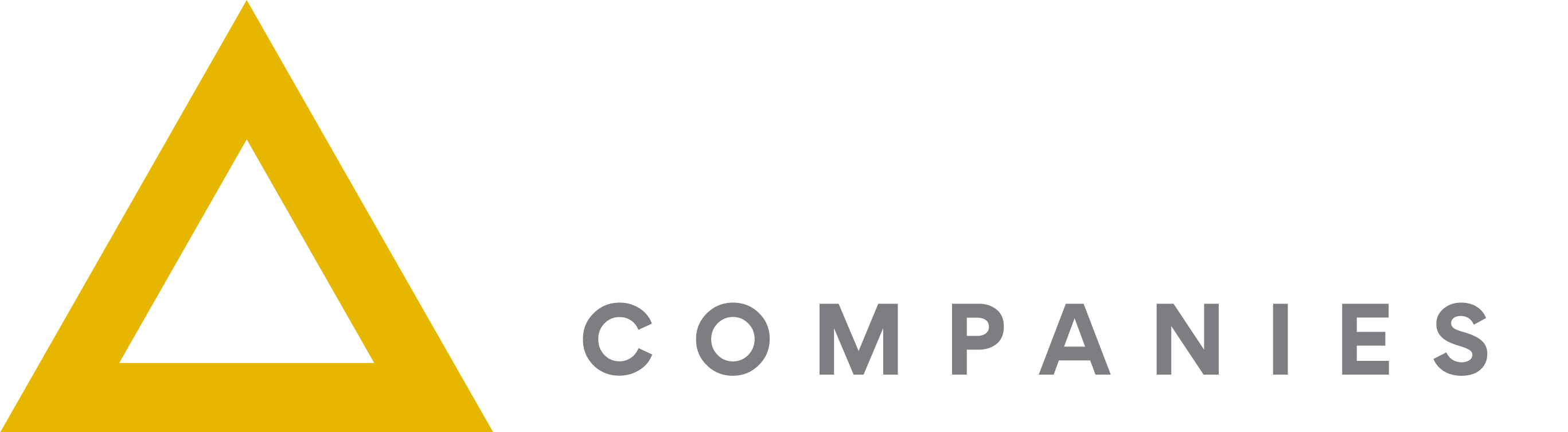 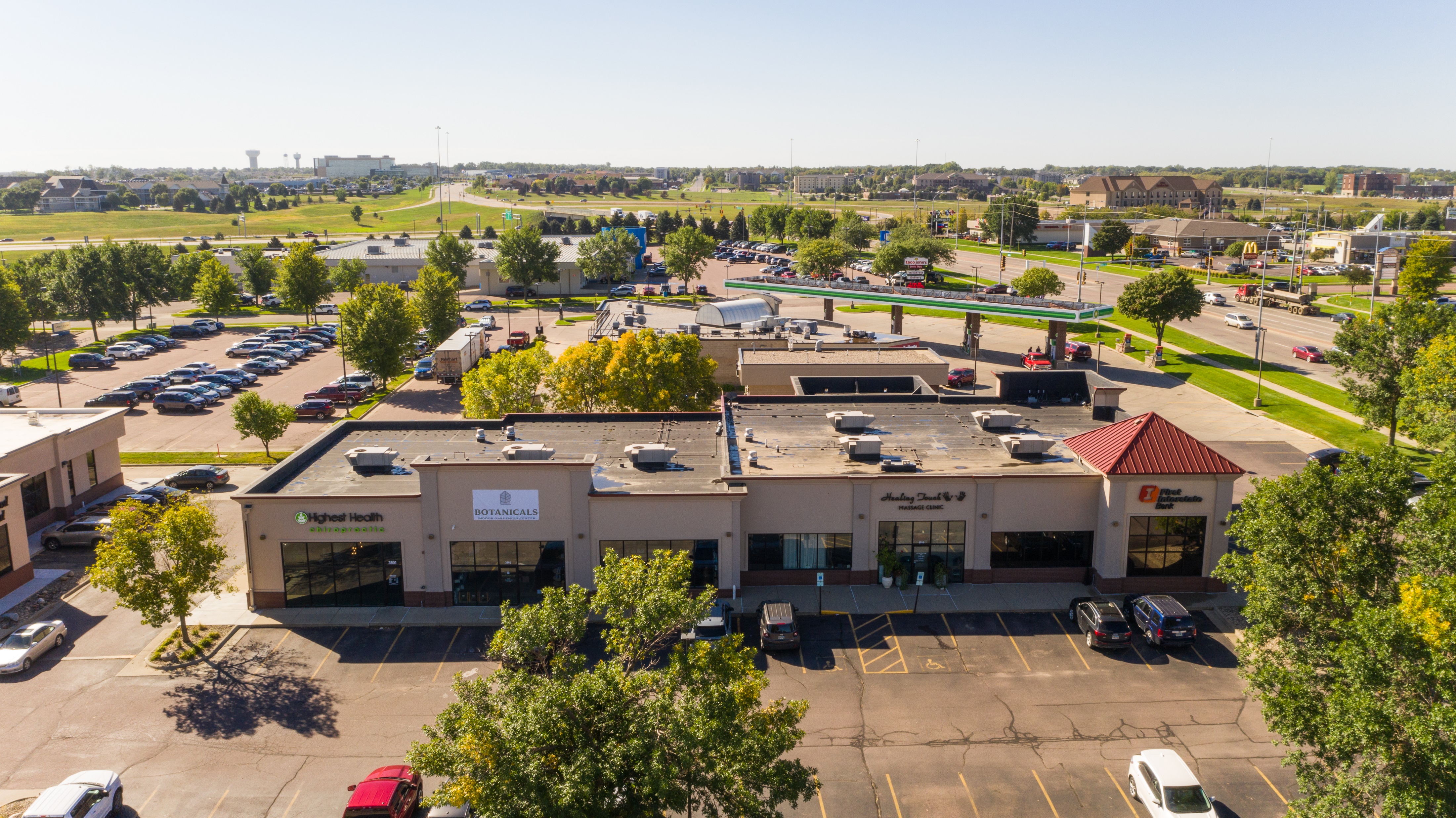 3605 W 57th St 
Sioux Falls, SD 57108
Size
Price
Zoning
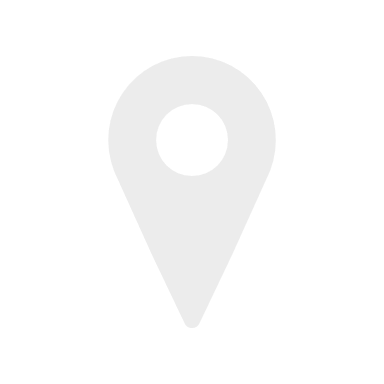 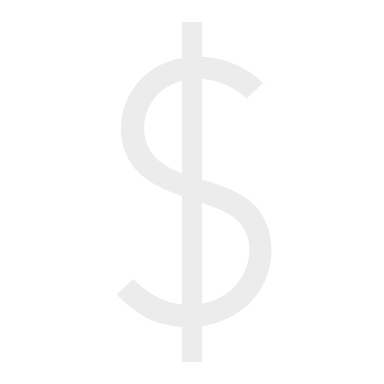 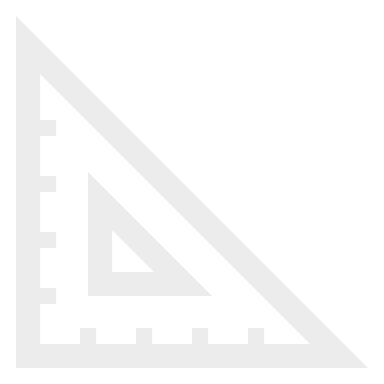 C-3
Community 
Commercial
1,500-3,000
Square Feet +/-
Owner will subdivide
Base Rent: 
$ 17.50 to $19.50 PSF 
NNN: $6.80 PSF
Space Summary
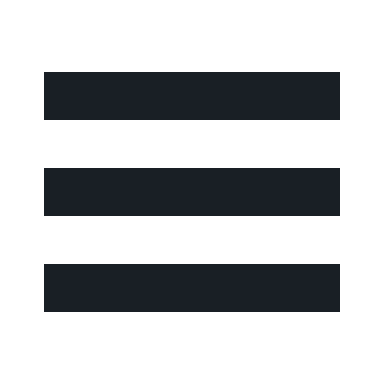 Vanilla shell space ready for tenant build out specifications and requests, with pylon signage available
Less than a mile away from the Empire Mall and the surrounding shops and retail centers
Directly 1-mile north of expanding Avera’s Specialty Hospital and rapidly developing southwest Sioux Falls area with ample hotels and businesses
Nearby include Healing Touch Massage, First Interstate Bank, Honey Baked Ham
Tenant improvement allowance available for qualified Tenants
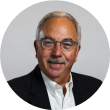 Samuel R. Assam | President
Phone: (605) 334-8040
Email: sam@assamcompanies.com
Address: 530 S. Phillips Ave, Sioux Falls, SD 57104
The Shoppes at 57th and Louise
Office | Retail
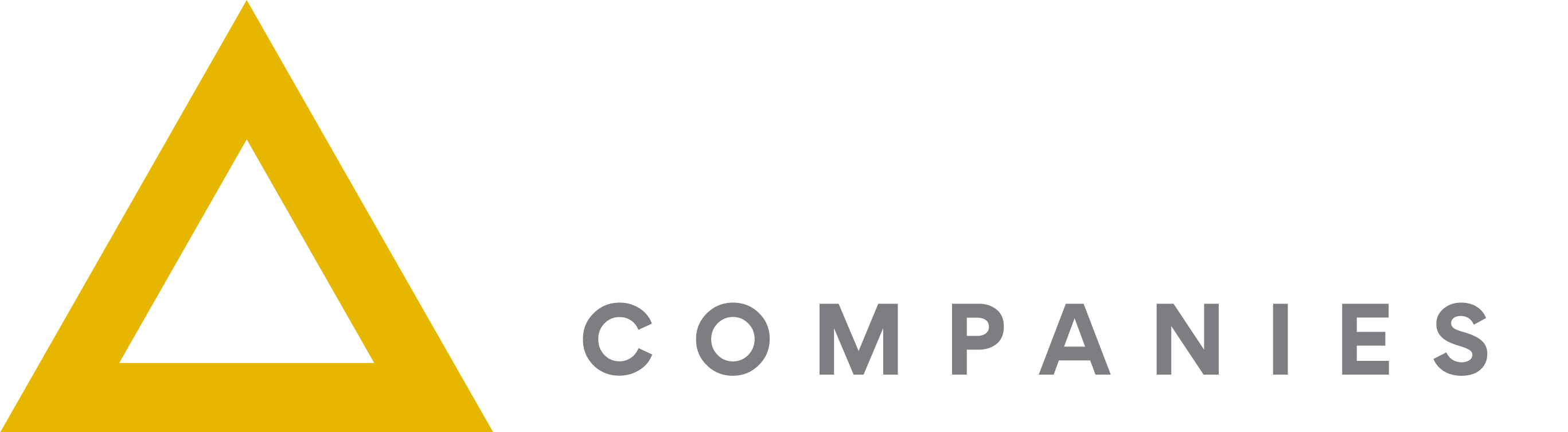 Rent Summary – 3,000sf
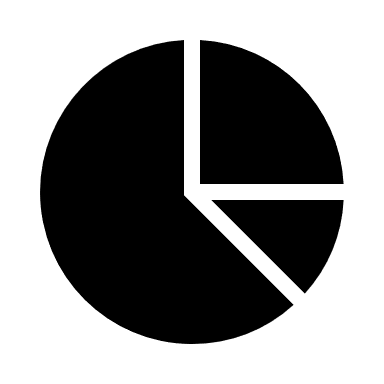 Component
PSF
Monthly
Annually
*Estimate
Floorplan
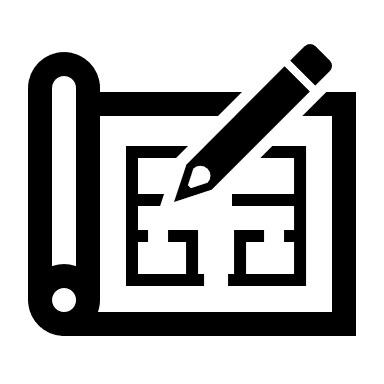 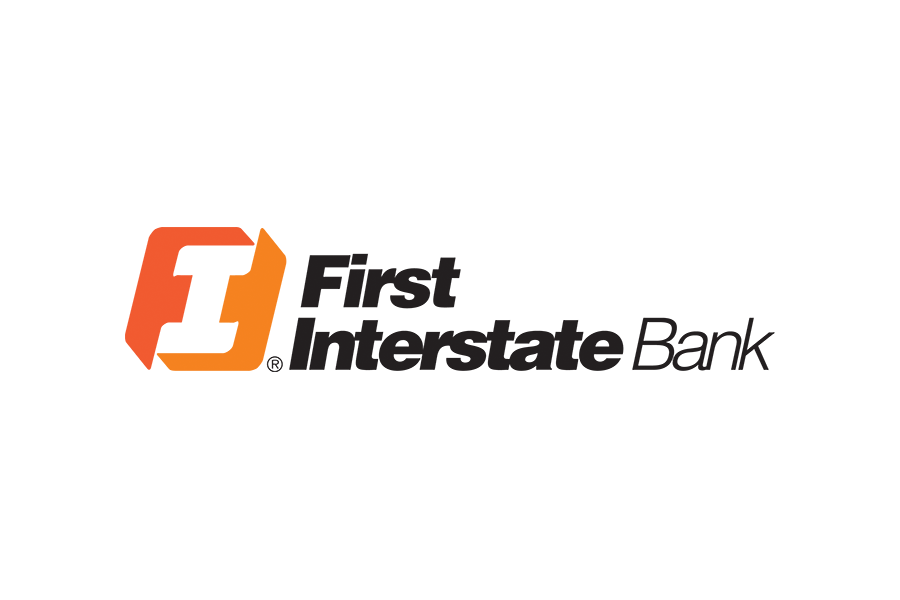 AVAILABLE
+/- 3,000
Healing Touch
VACANT
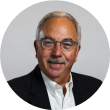 Samuel R. Assam | President
Phone: (605) 334-8040
Email: sam@assamcompanies.com
Address: 530 S. Phillips Ave, Sioux Falls, SD 57104
The Shoppes at 57th and Louise
Office | Retail
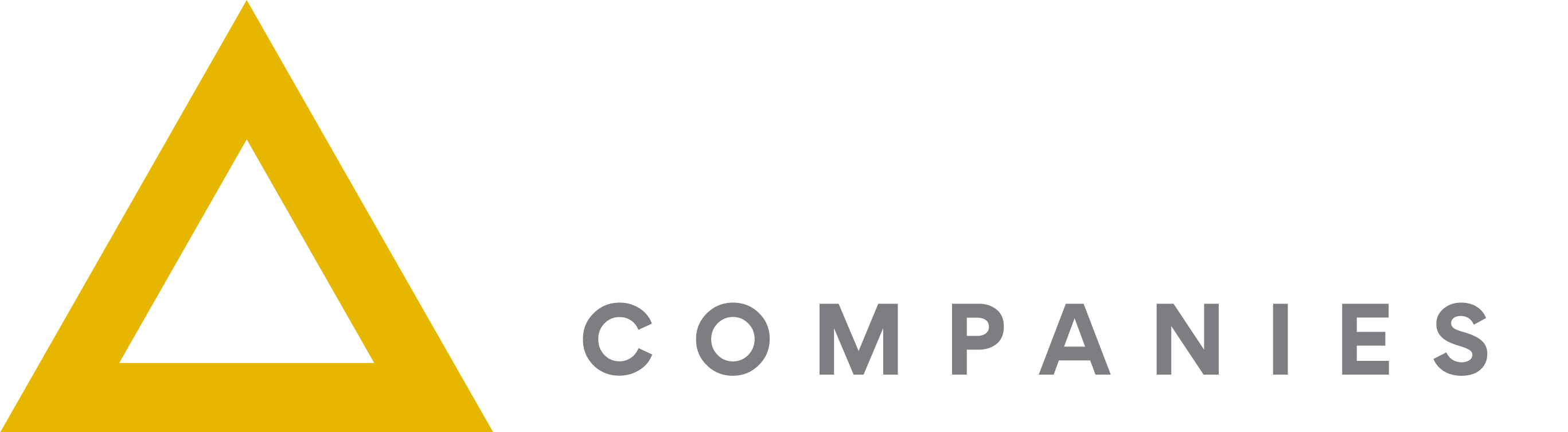 Rent Summary – 1,500sf
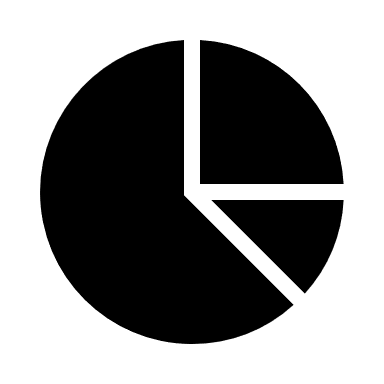 Component
PSF
Monthly
Annually
*Estimate
Floorplan
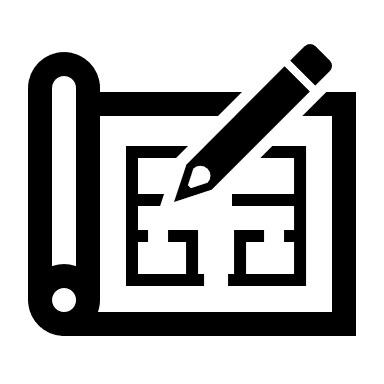 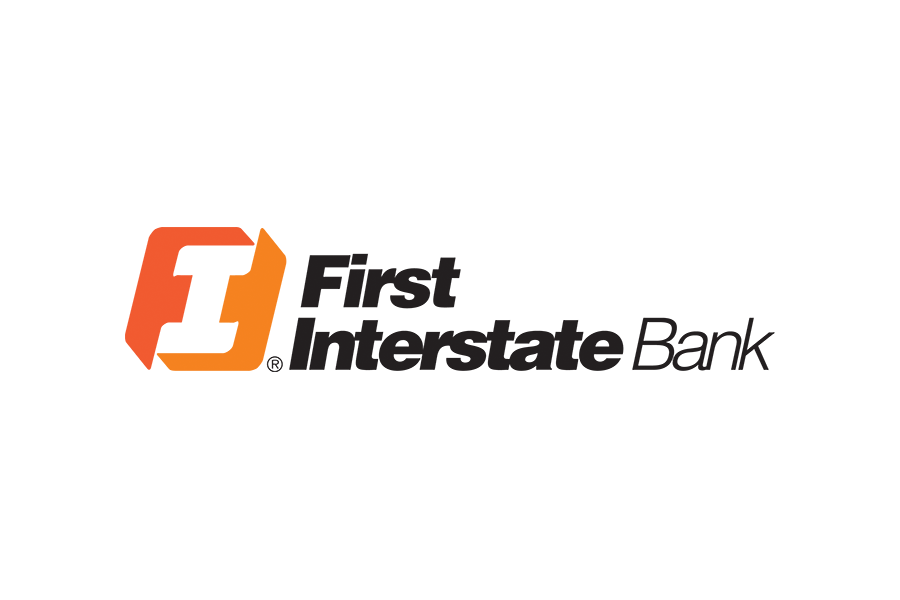 AVAILABLE
+/- 1,500
Healing Touch
VACANT
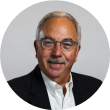 Samuel R. Assam | President
Phone: (605) 334-8040
Email: sam@assamcompanies.com
Address: 530 S. Phillips Ave, Sioux Falls, SD 57104
S Oxbow Ave
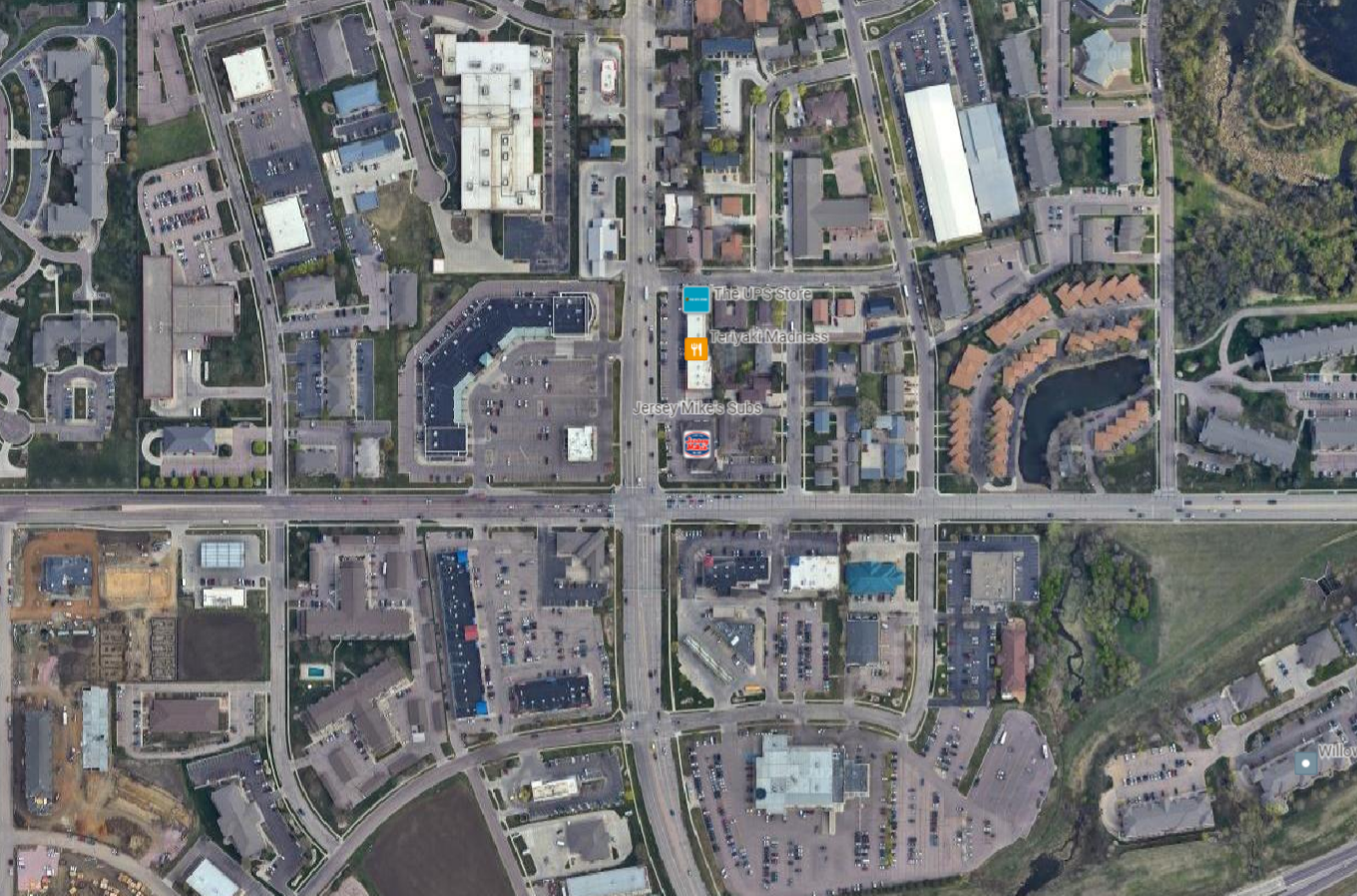 The Shoppes at 57th and Louise
Office | Retail
AVAILABLE SPACE
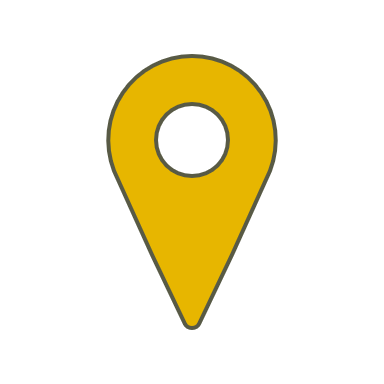 S Tennis Ln
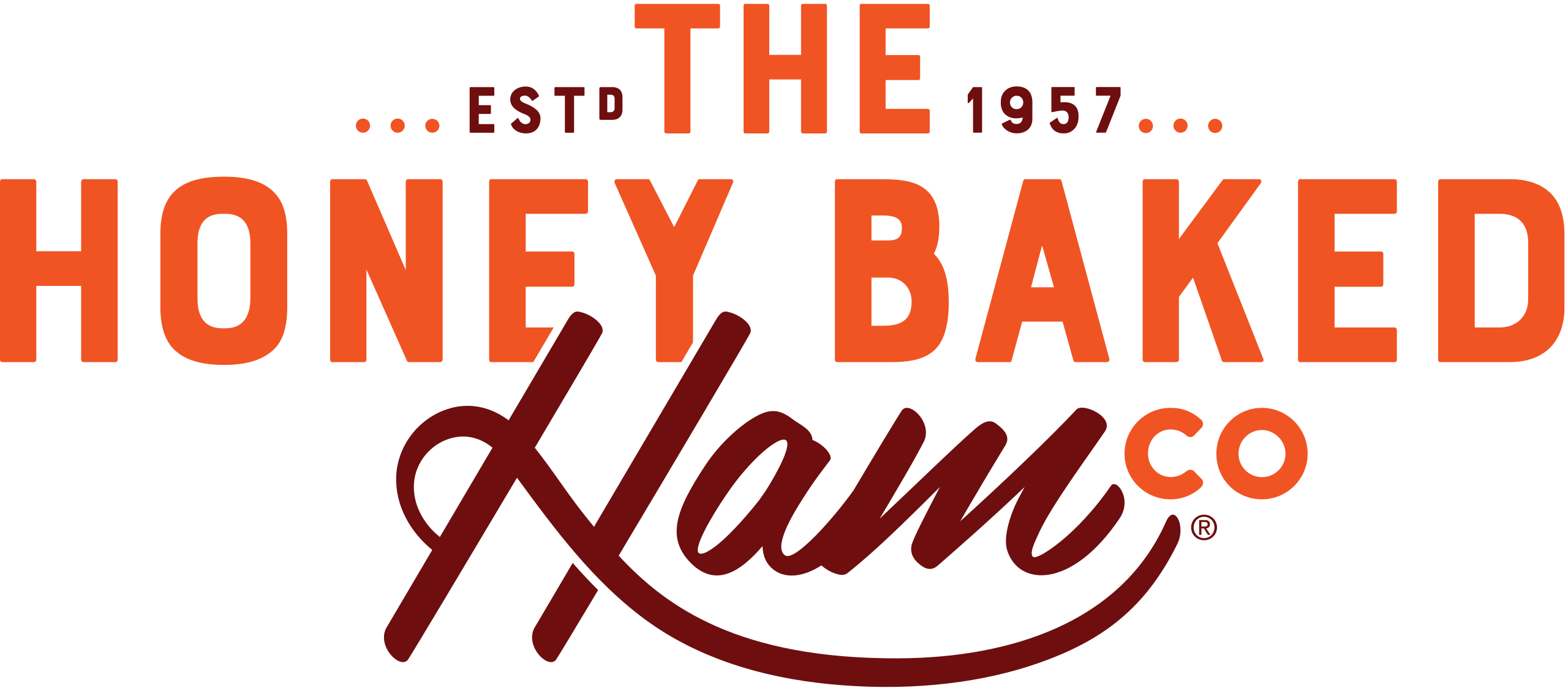 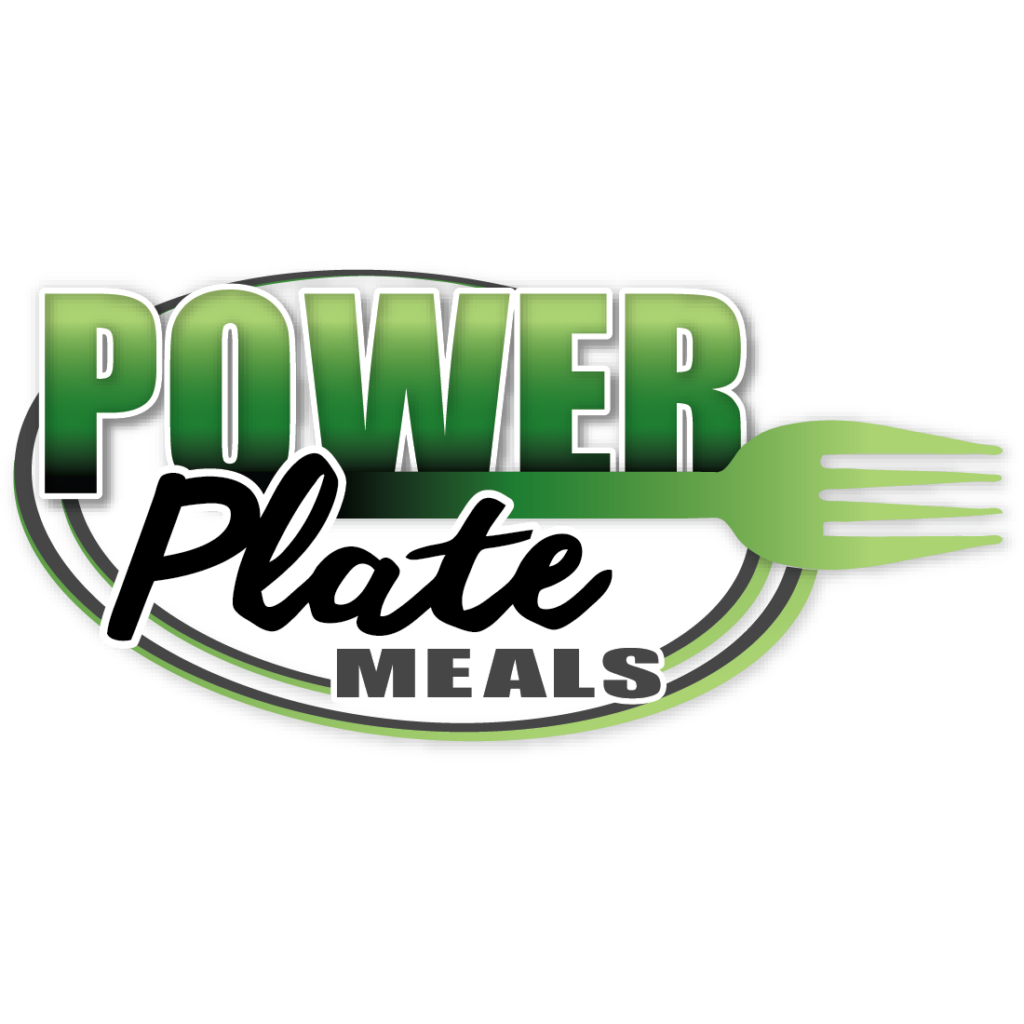 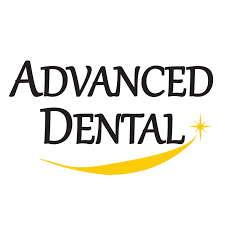 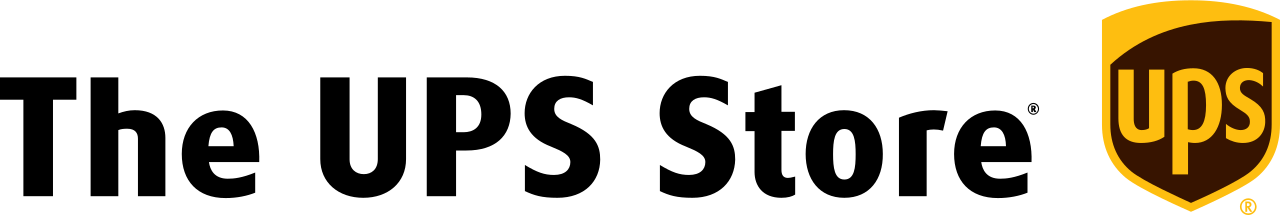 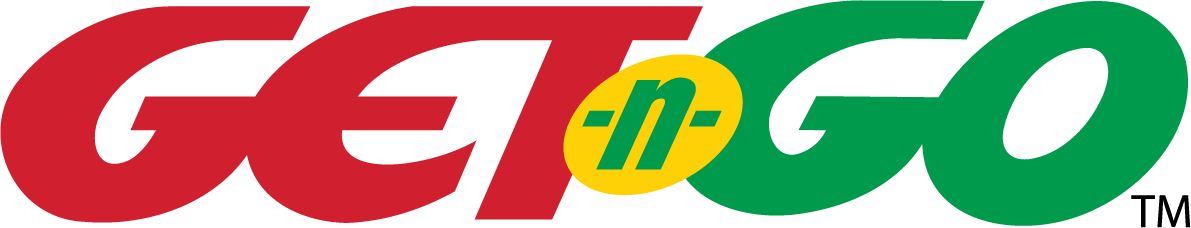 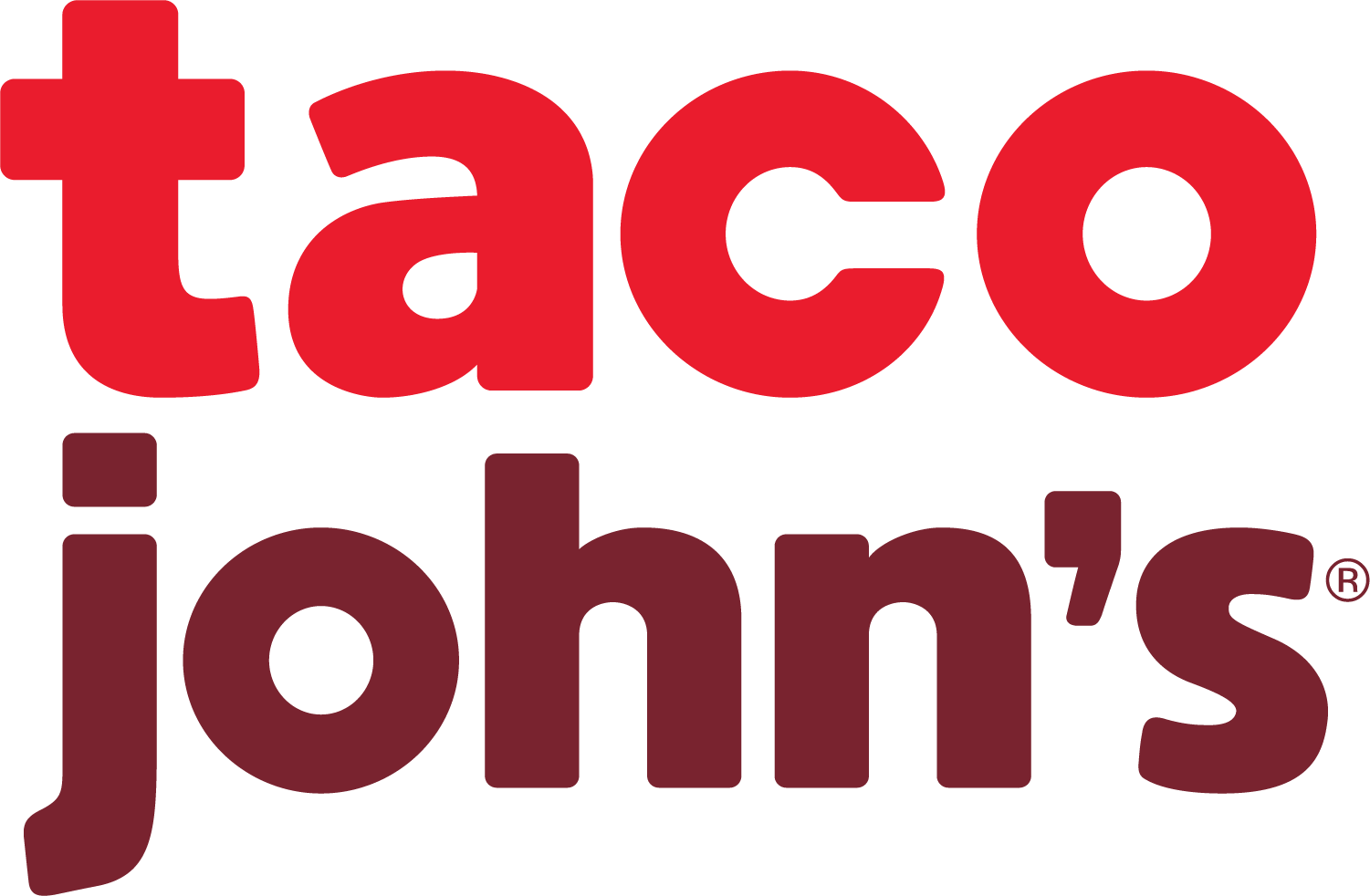 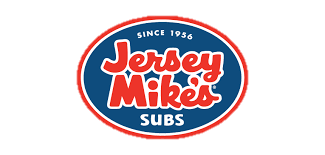 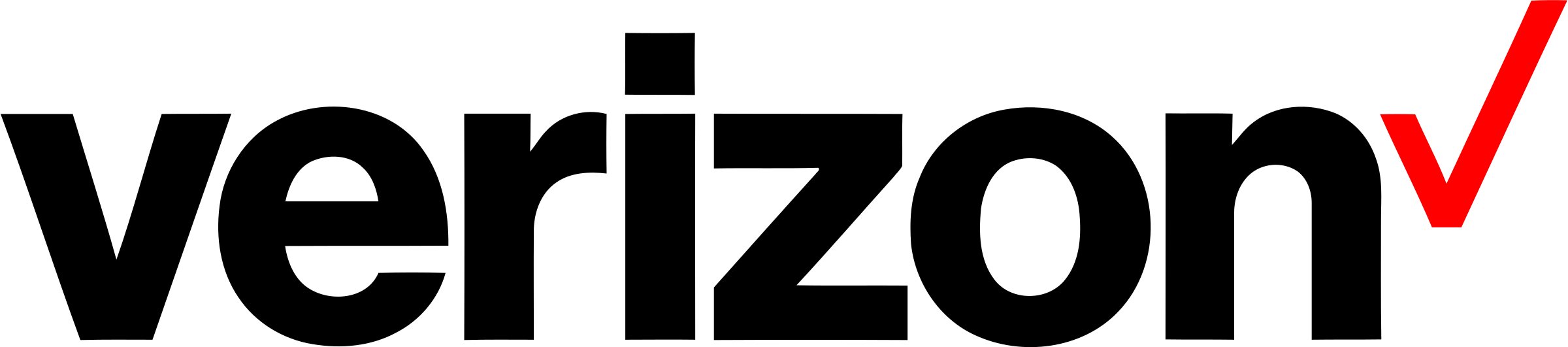 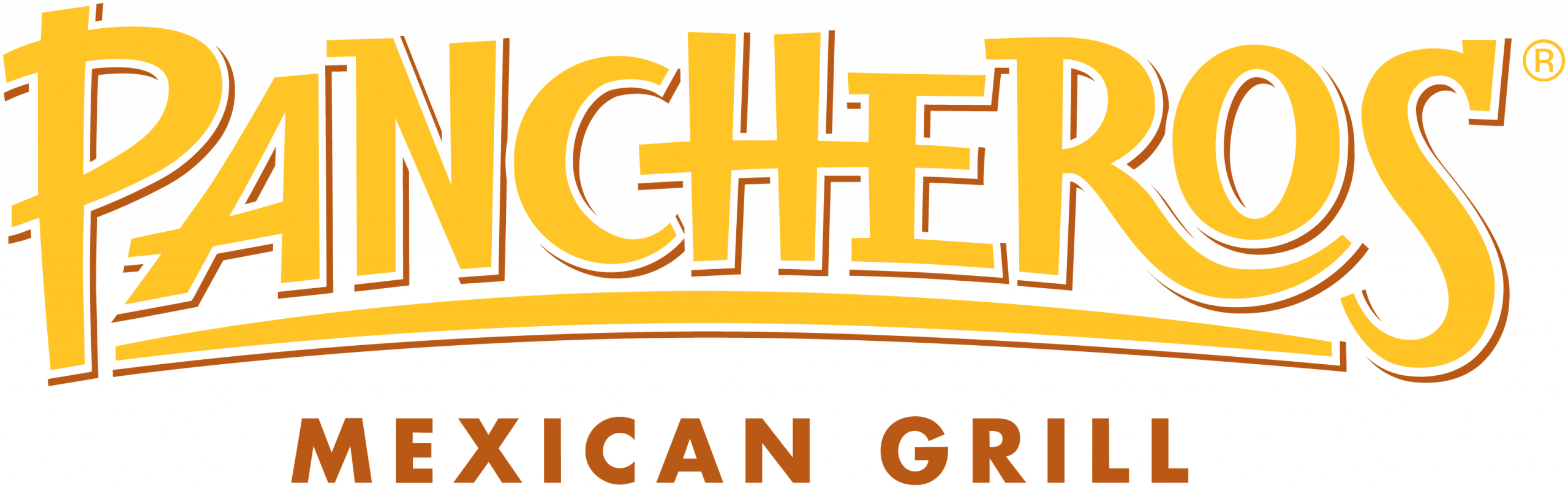 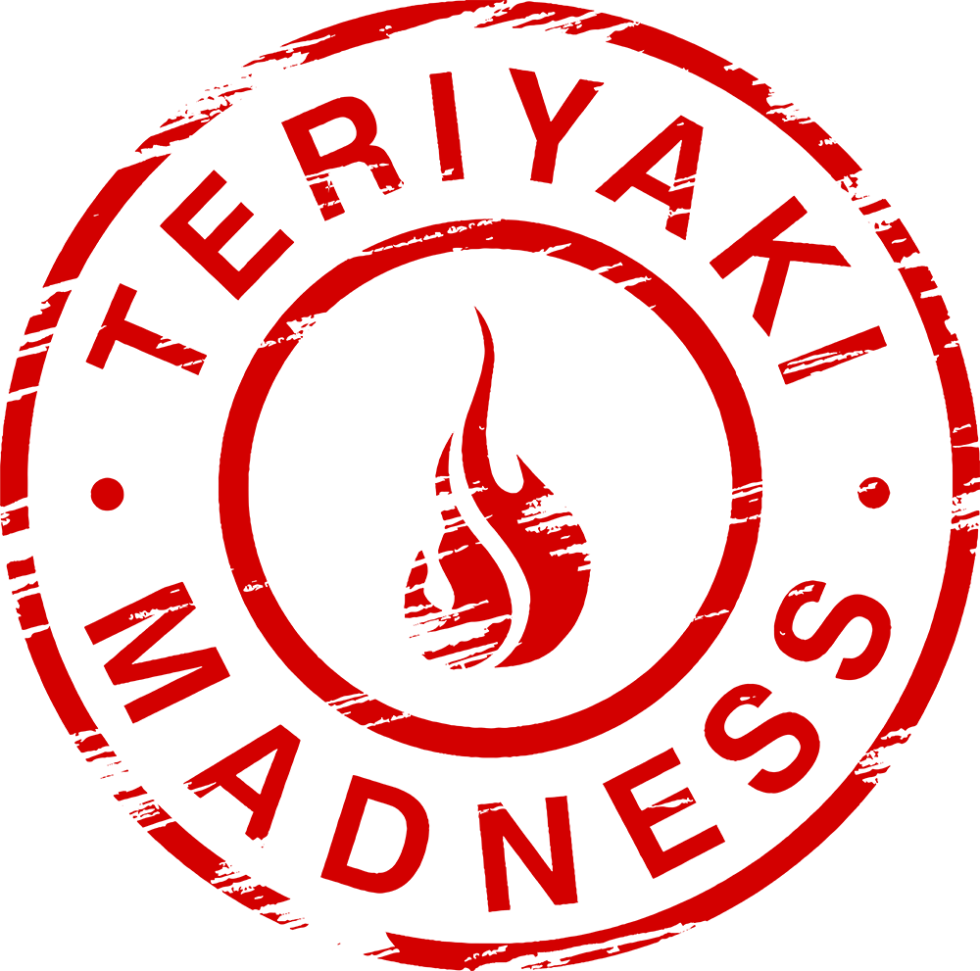 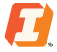 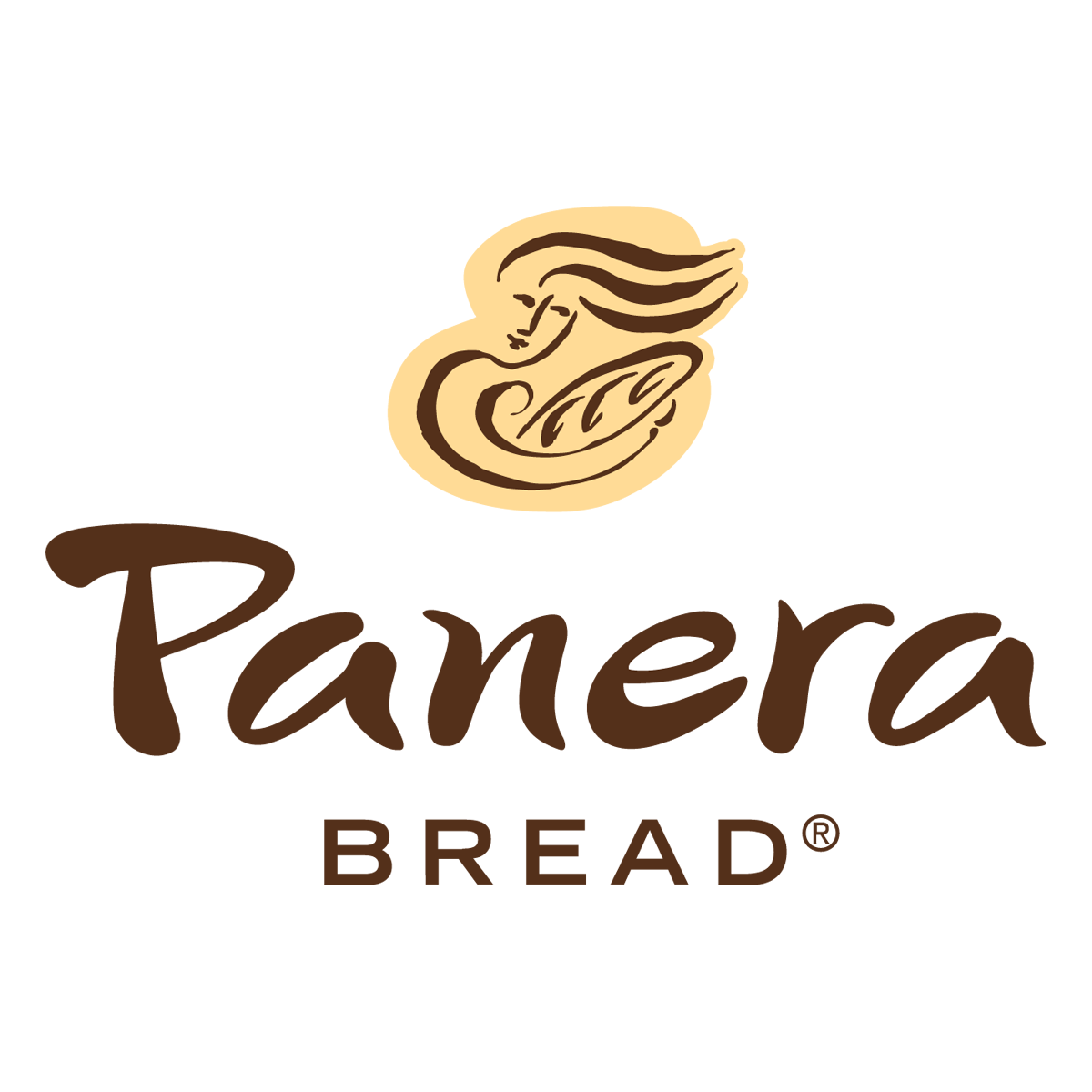 Louise Ave
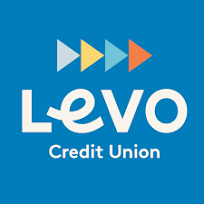 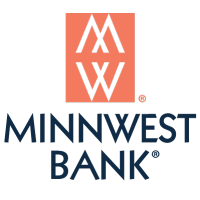 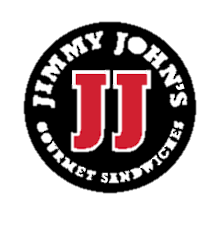 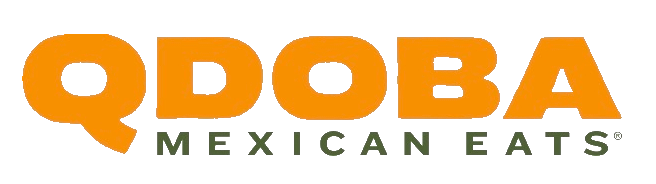 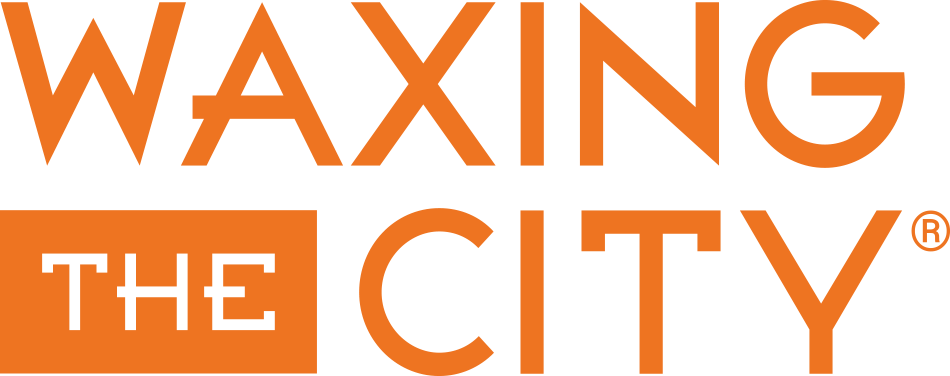 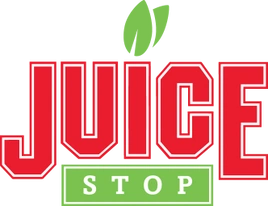 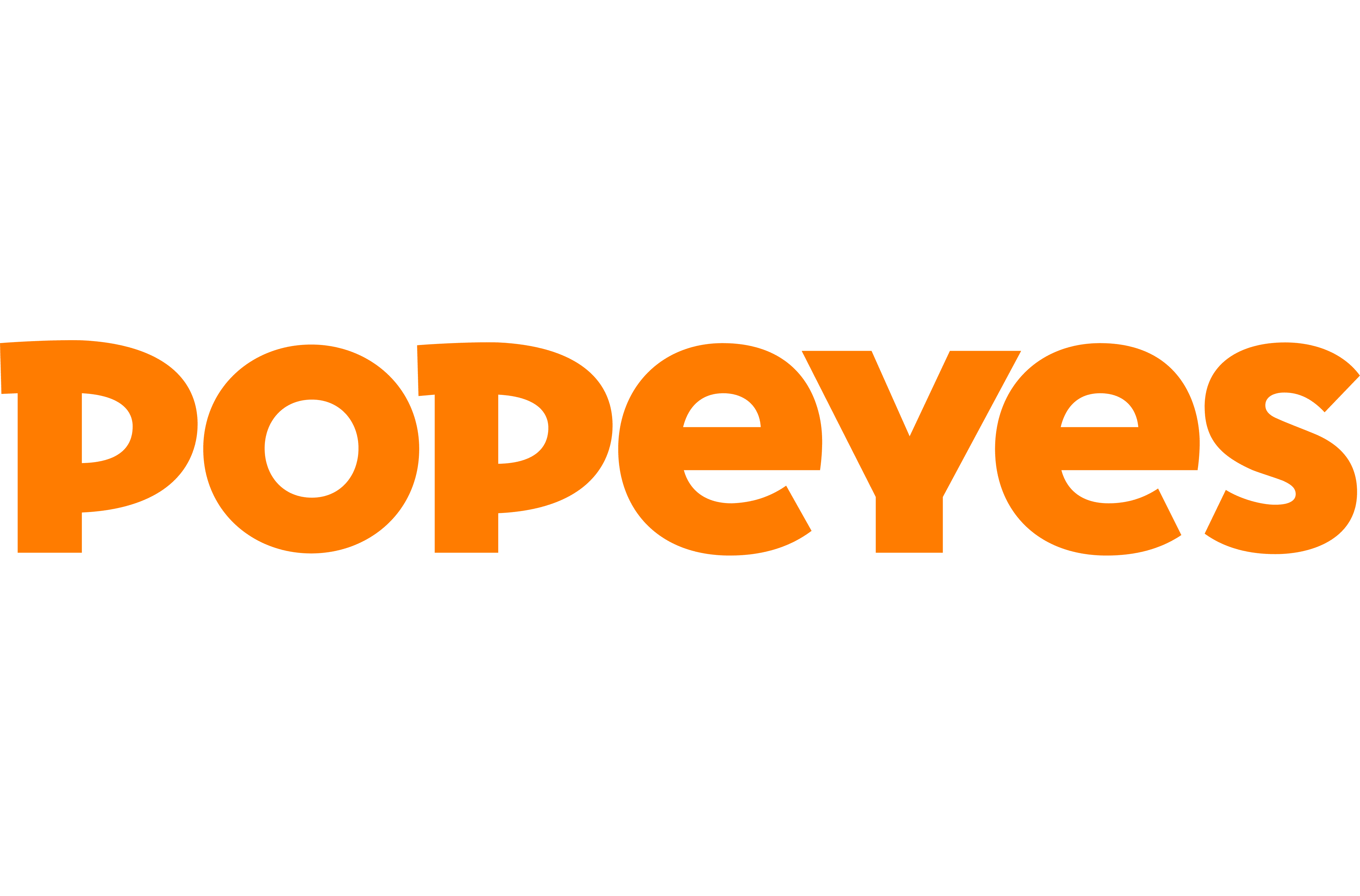 59th St
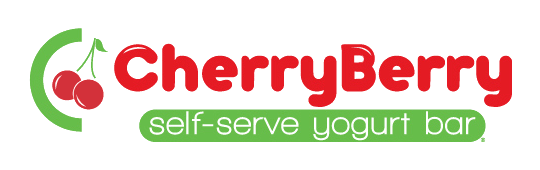 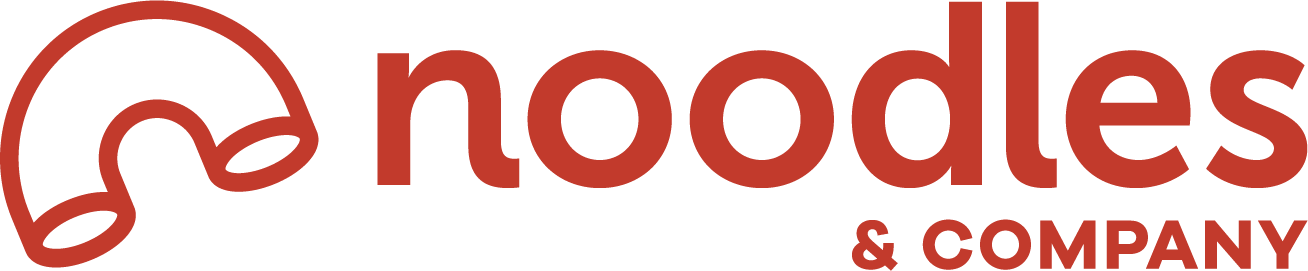 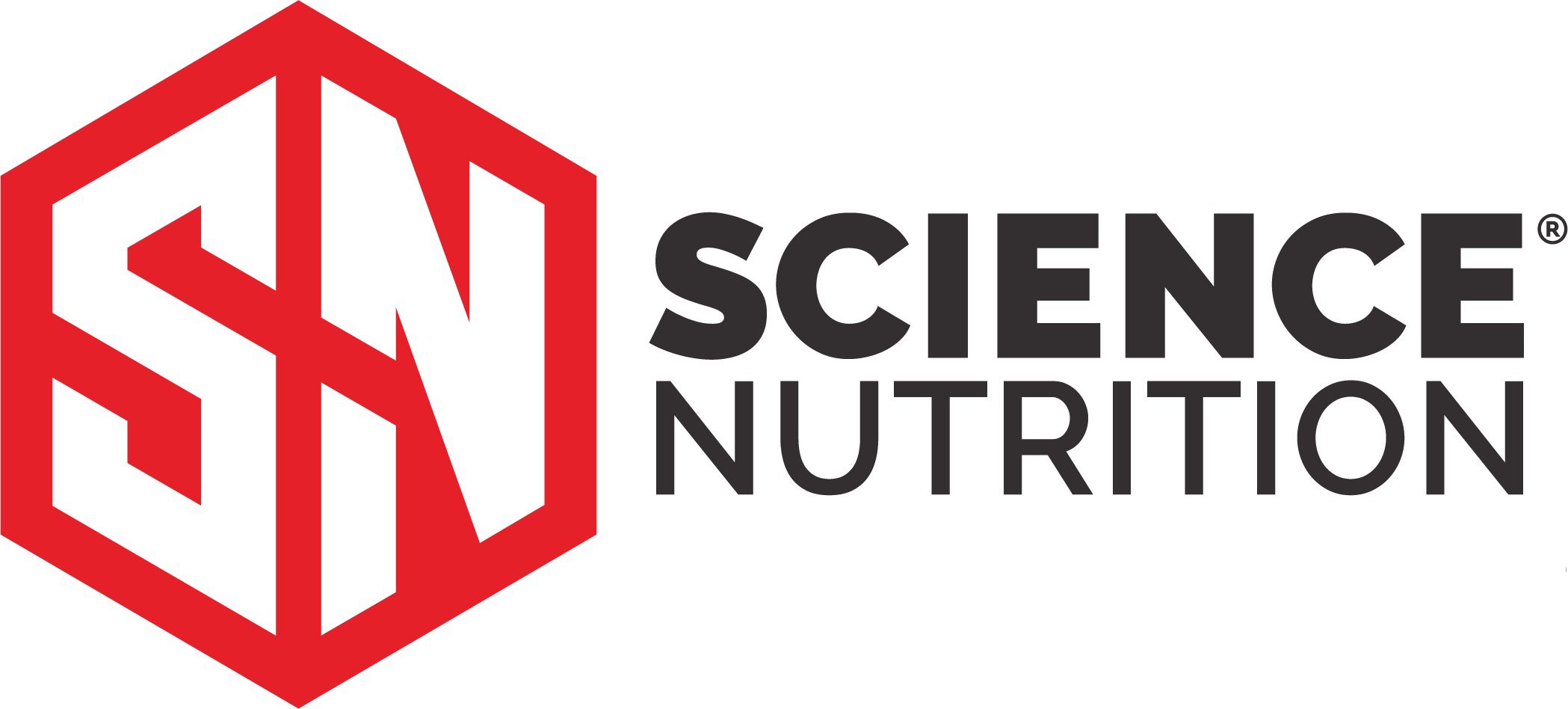 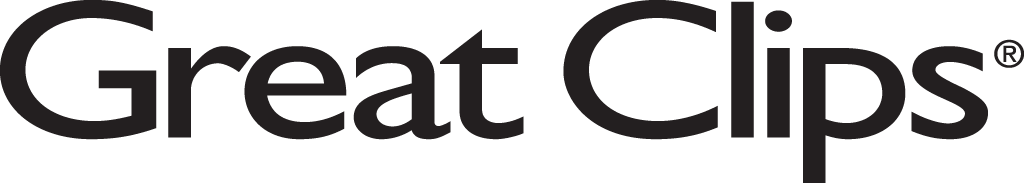 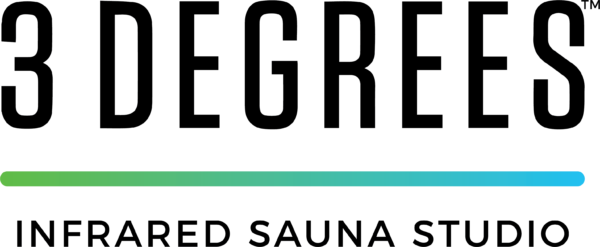 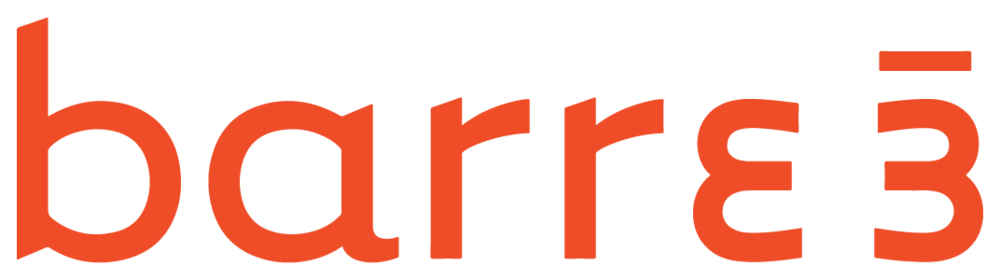 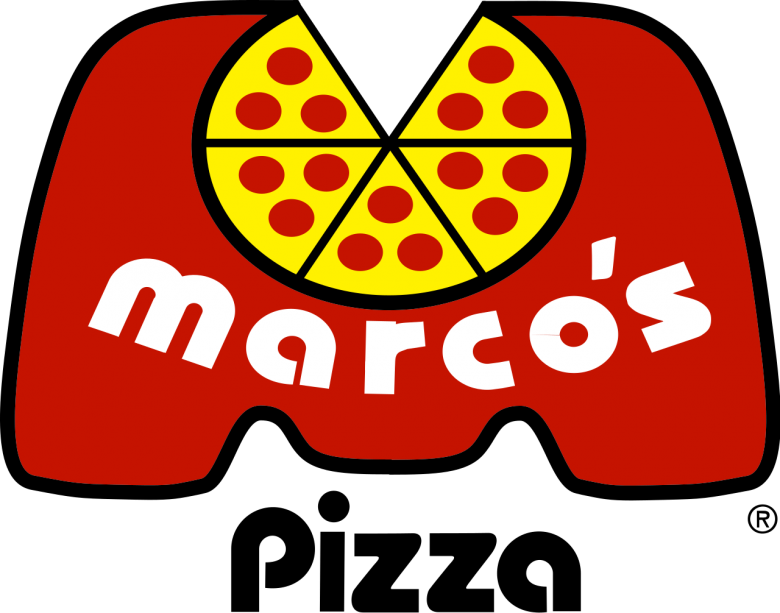 S Techlink Cir
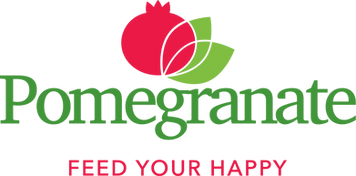 Samuel Assam | President & CEO
Phone: (605) 334-8040
Email: sam@assamcompanies.com
Address: 530 S. Phillips Ave, Sioux Falls, SD 57104
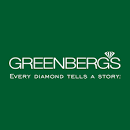 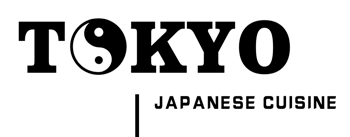 S Nevada Ave
S Technolopolis Drive
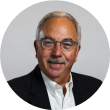 W 57th Street
The Shoppes at 57th and Louise
Office | Retail
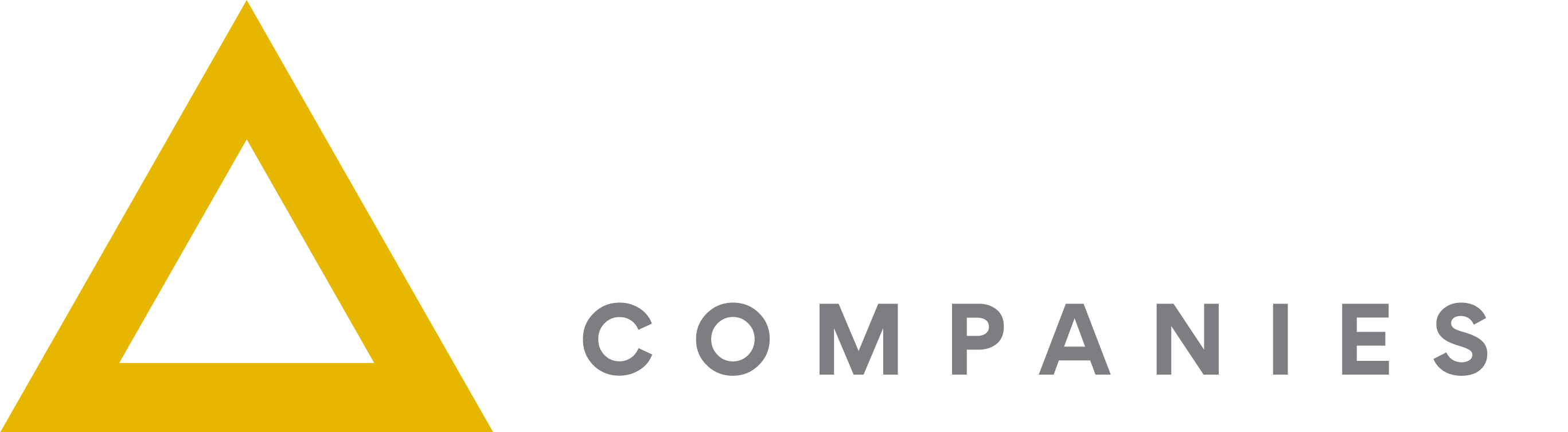 Photo Gallery
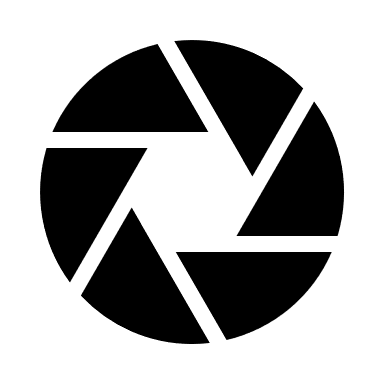 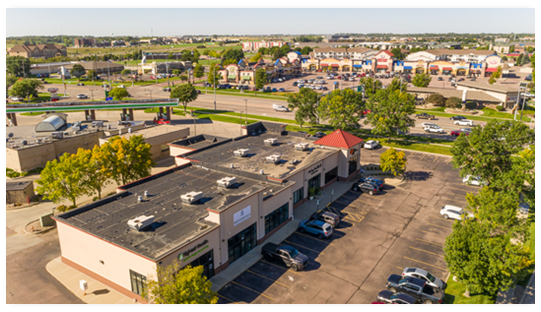 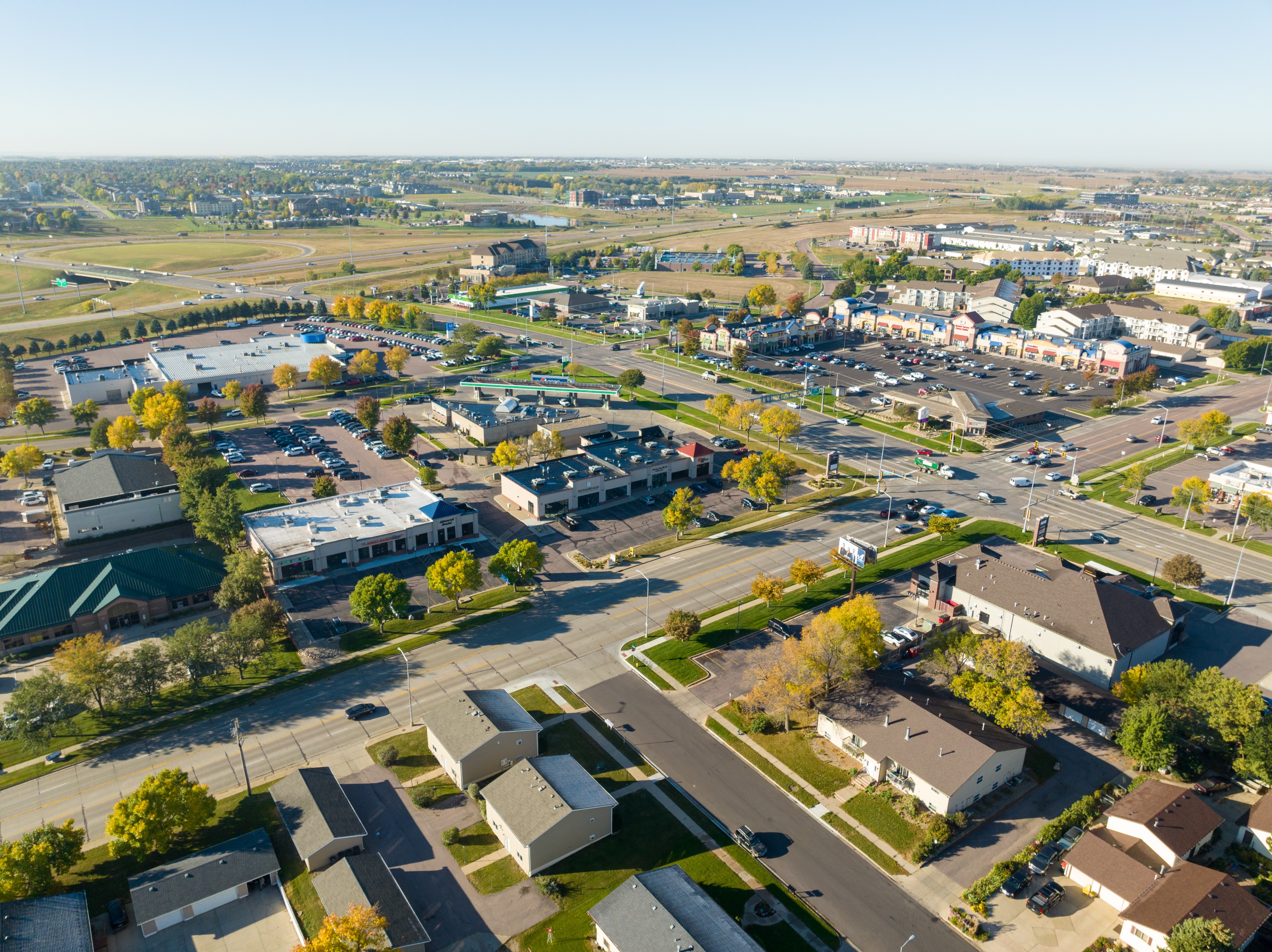 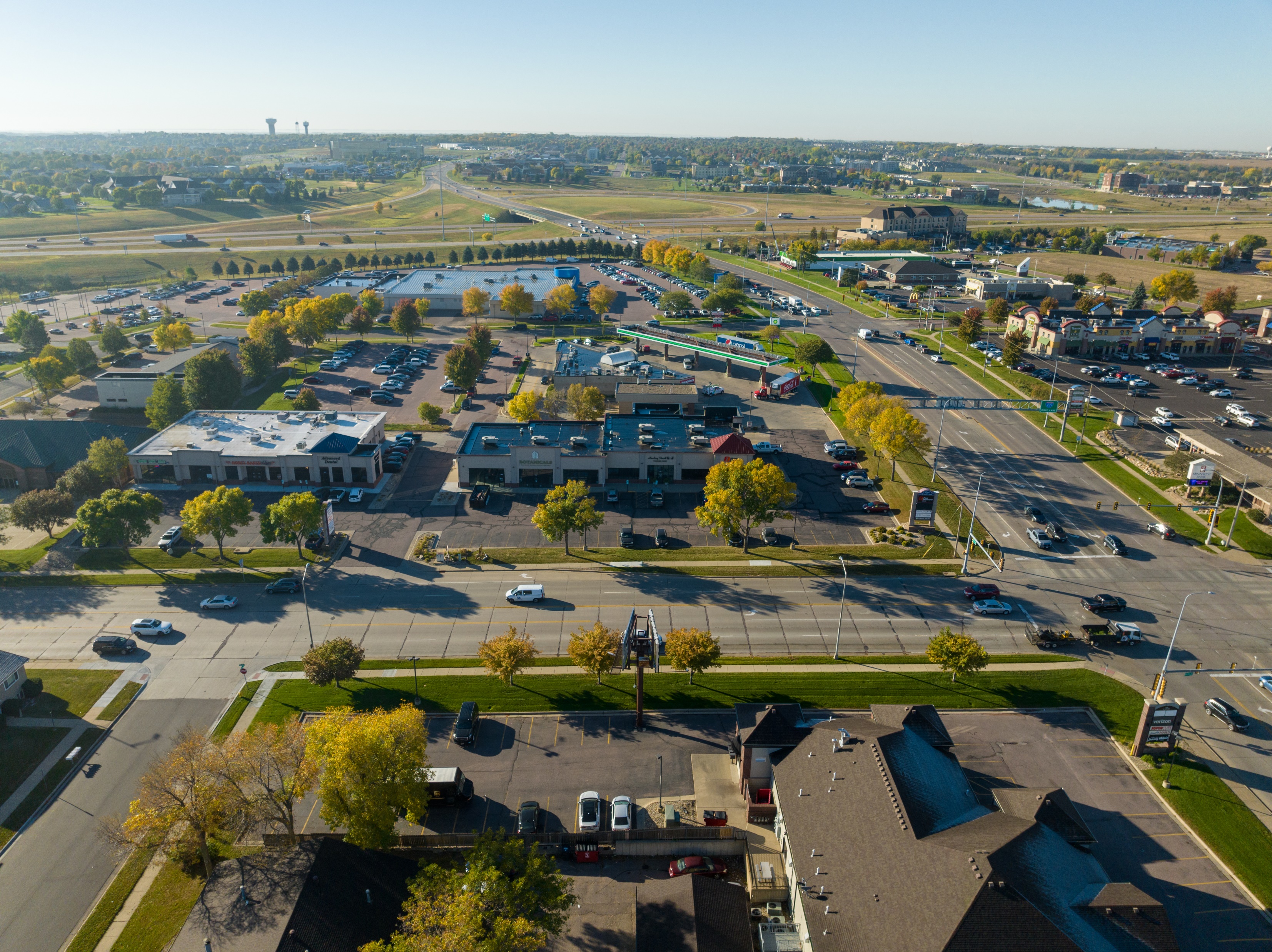 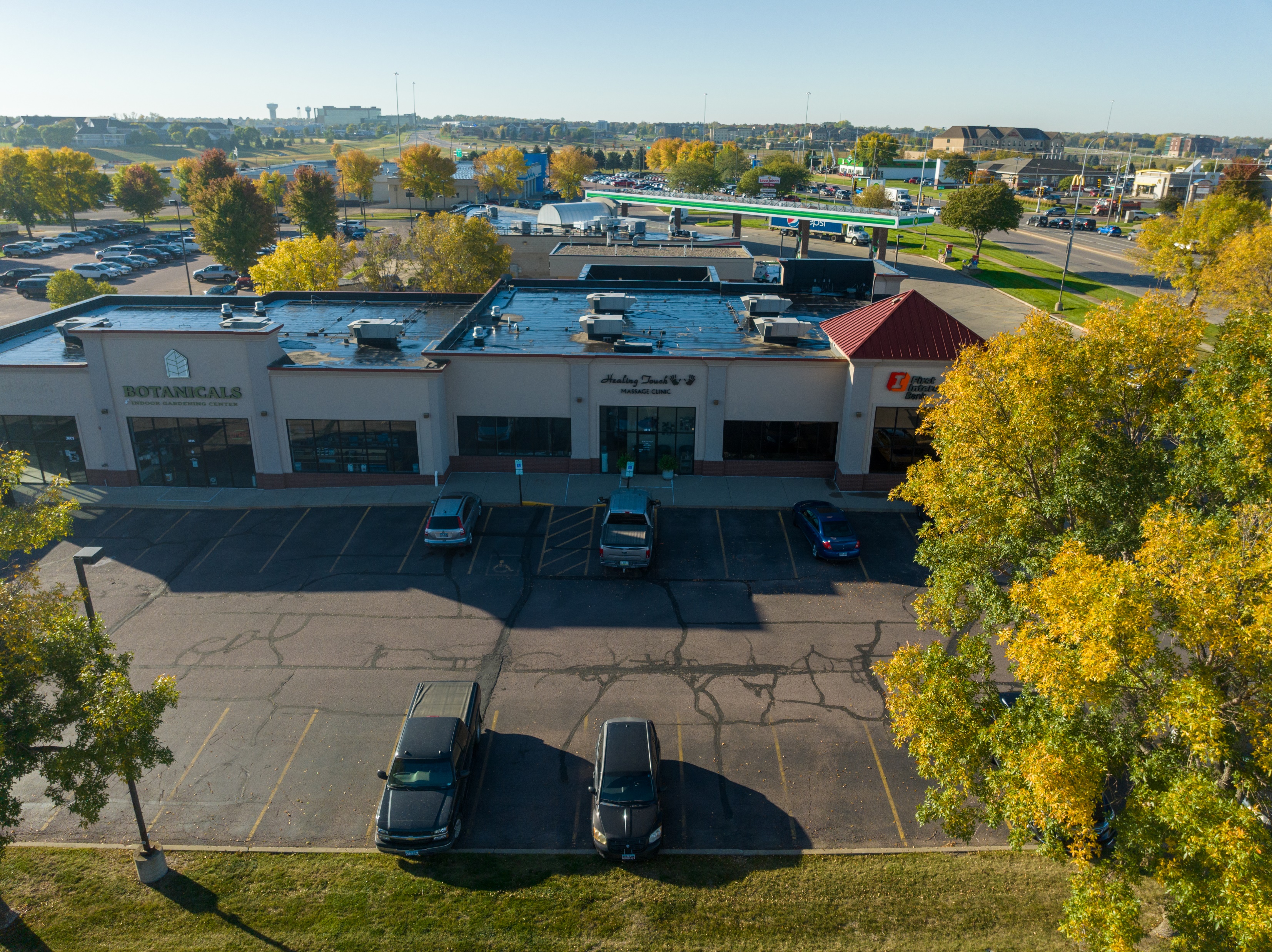 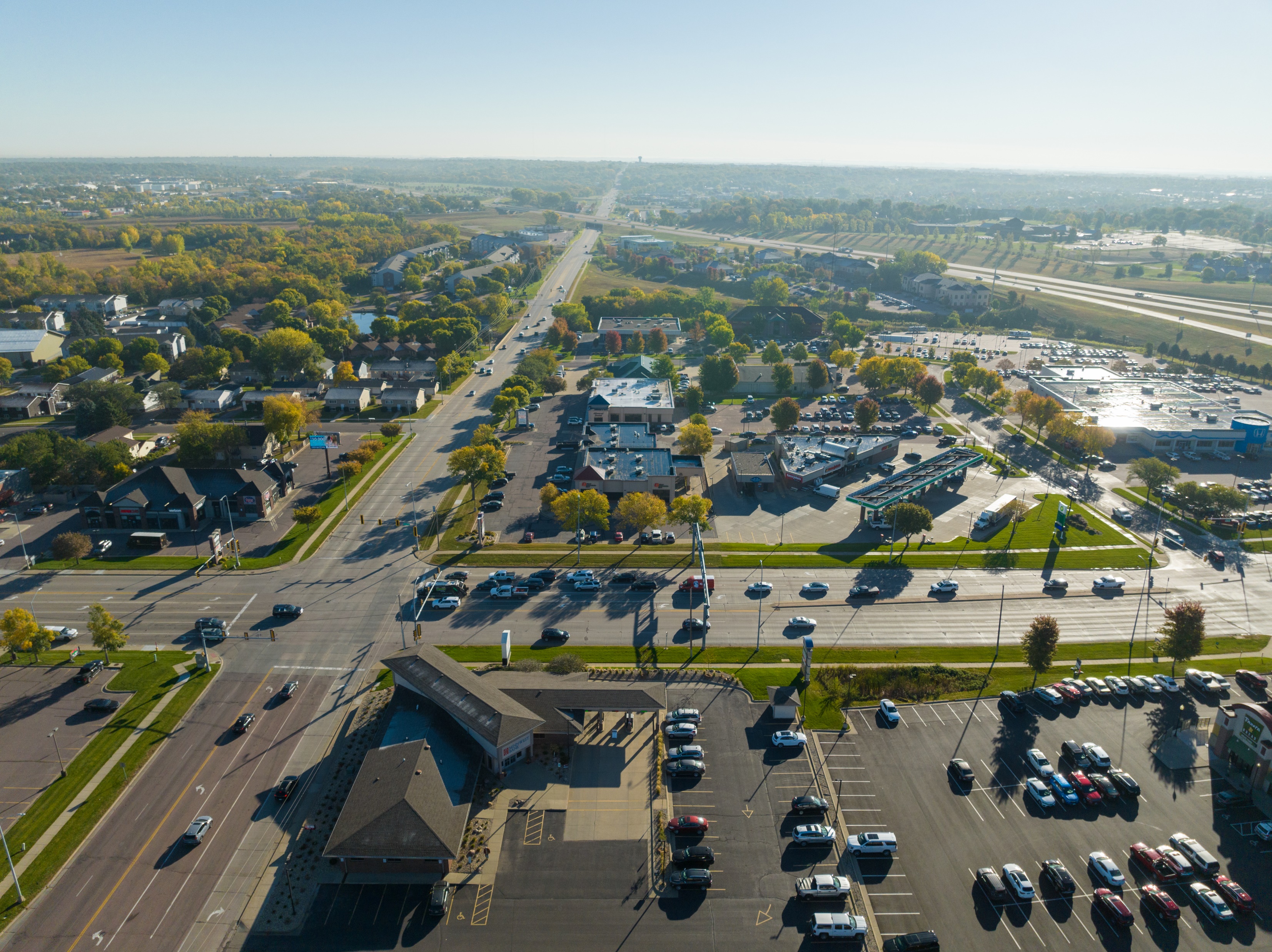 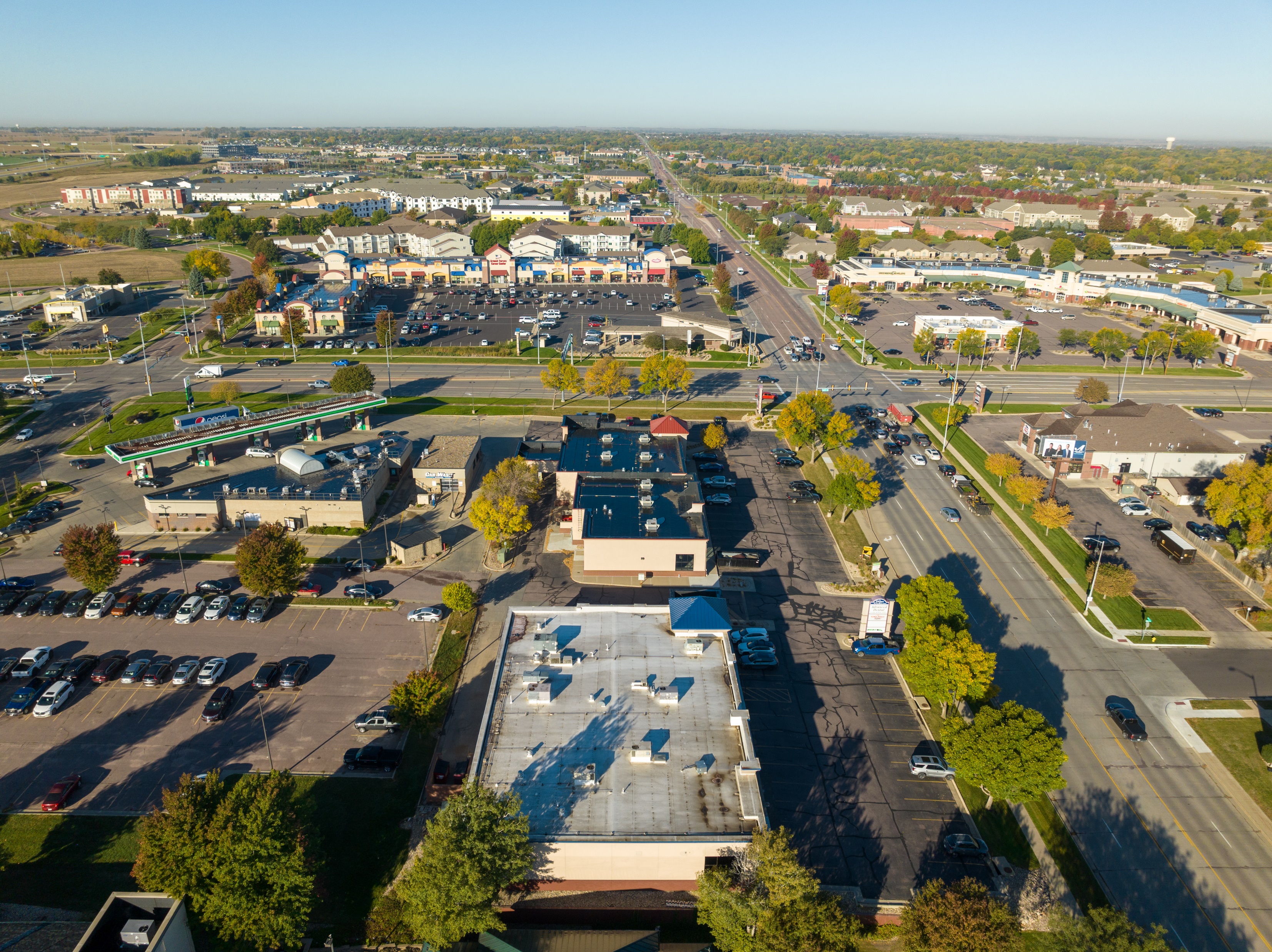 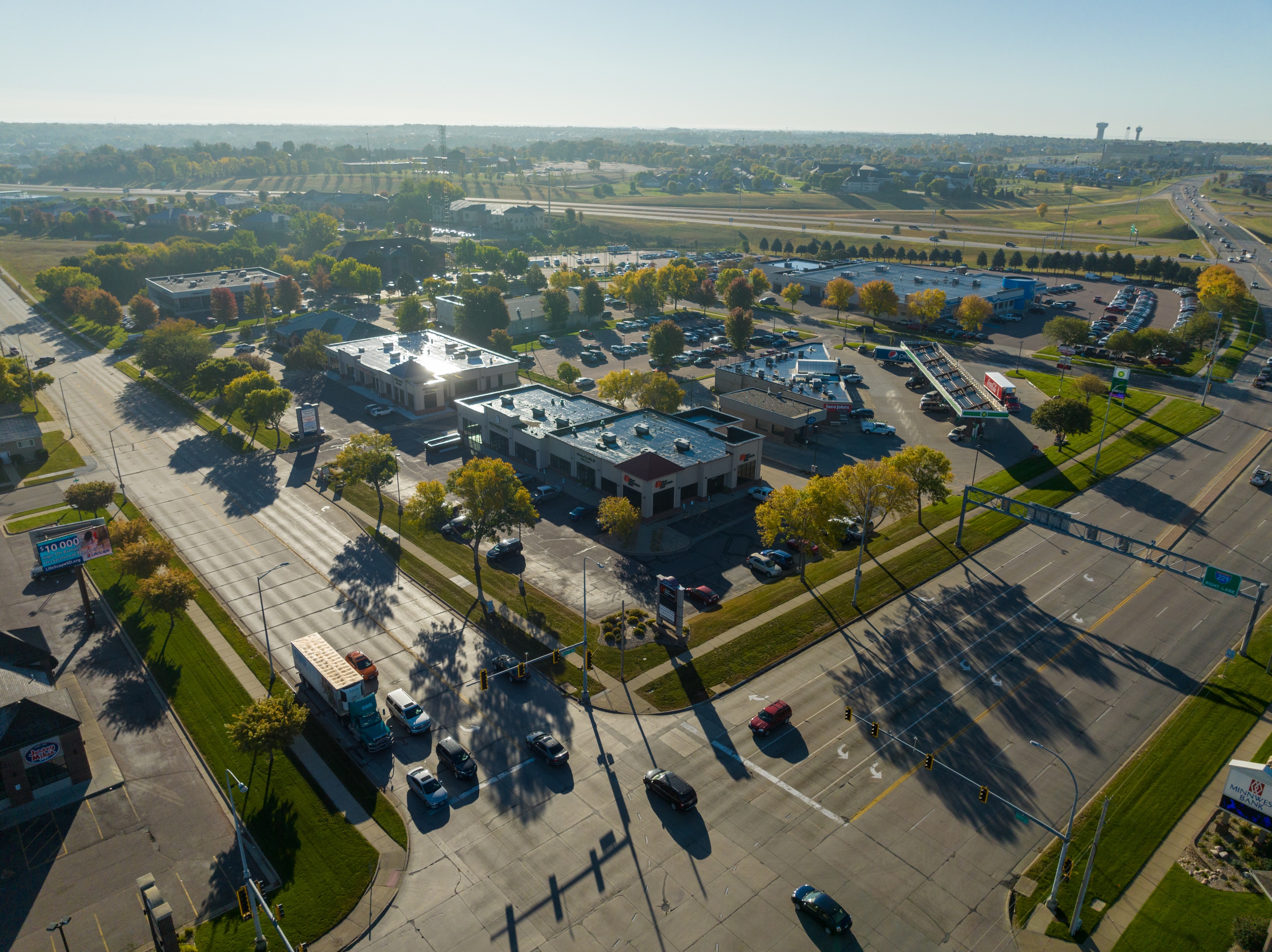 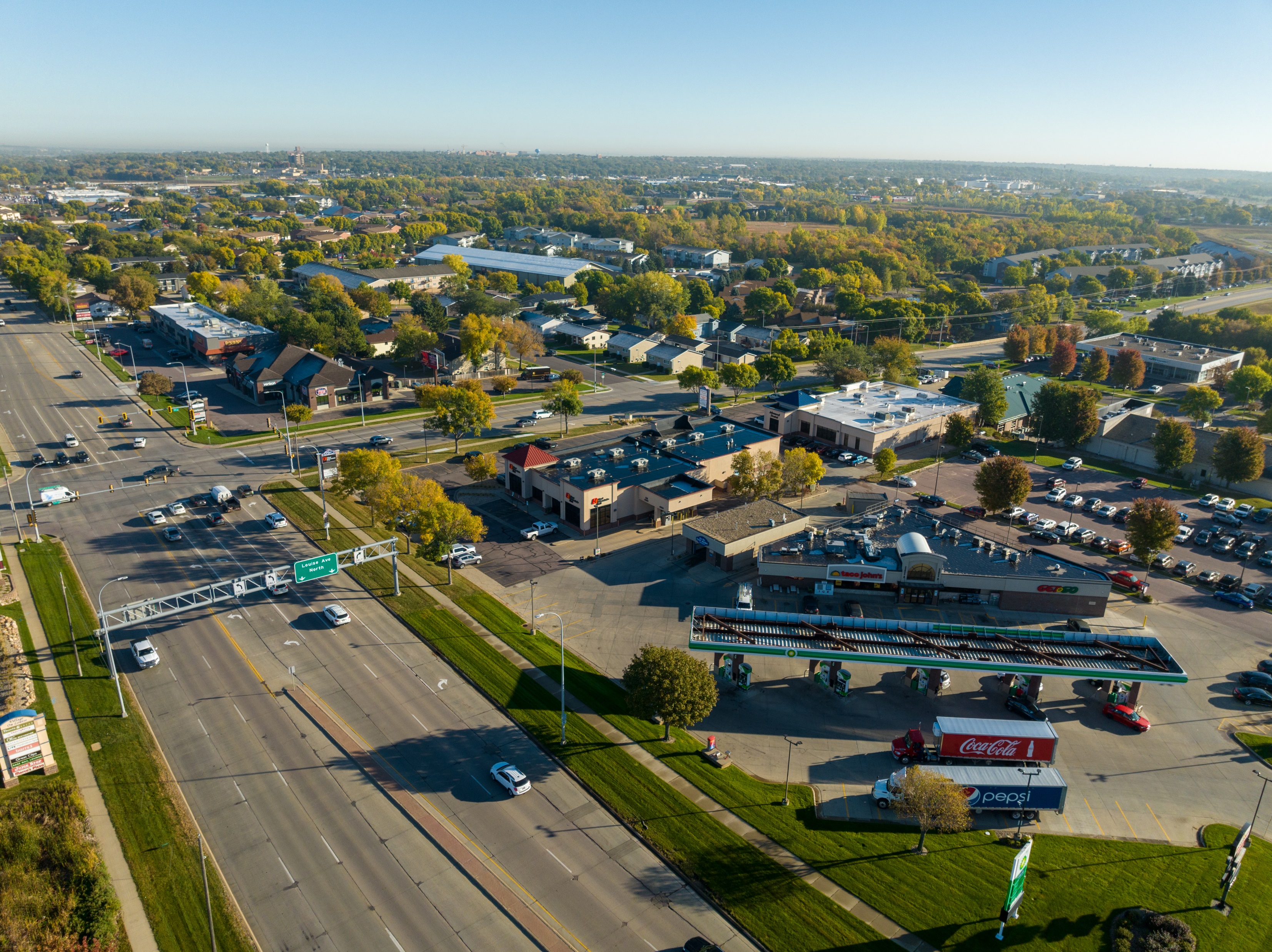 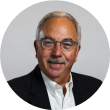 Samuel R. Assam | President
Phone: (605) 334-8040
Email: sam@assamcompanies.com
Address: 530 S. Phillips Ave, Sioux Falls, SD 57104